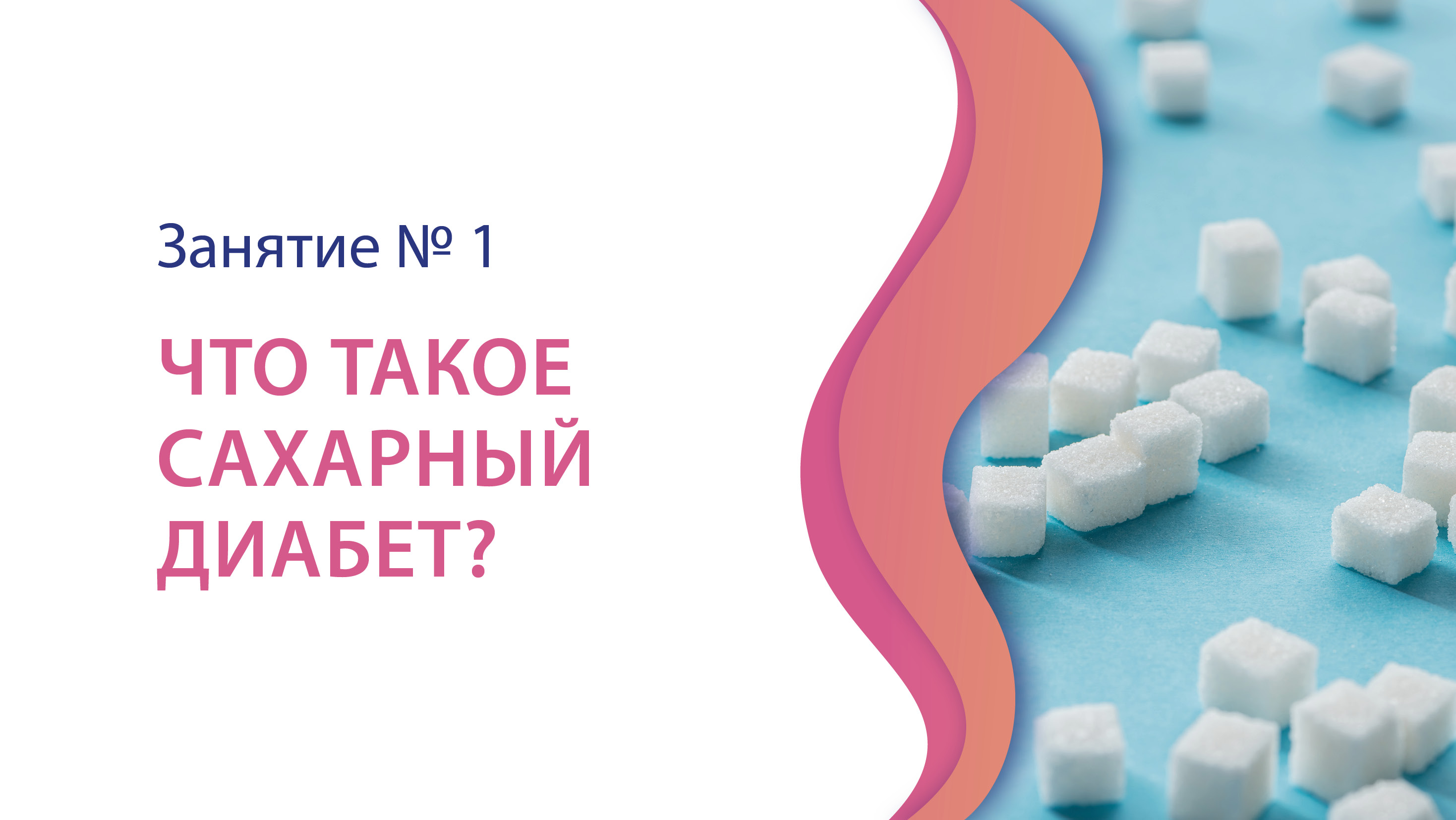 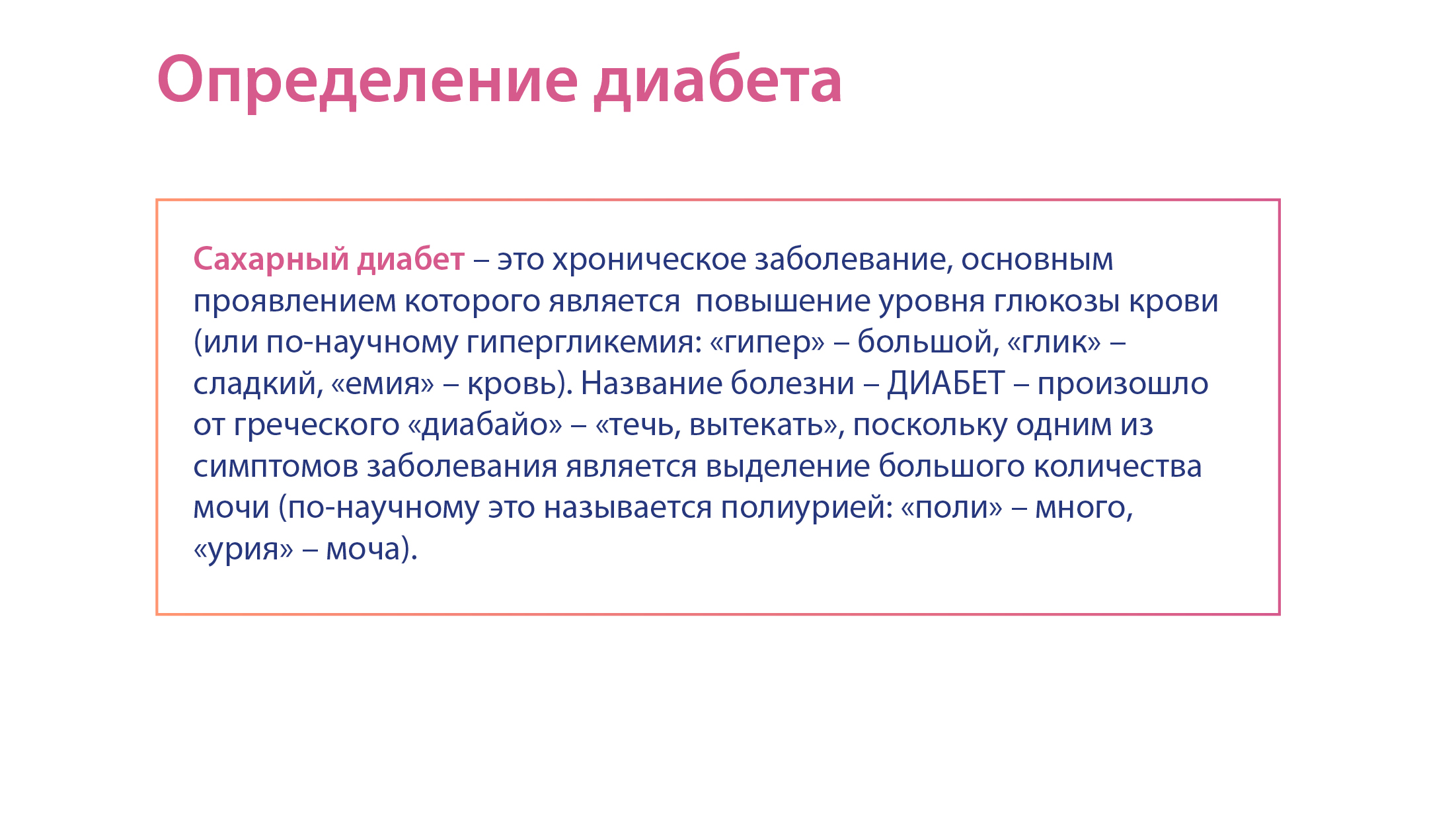 Дедов И.И., Шестакова М.В. Алгоритмы специализированной медицинской помощи  больным сахарным диабетом. Сахарный диабет  №20,2019г.
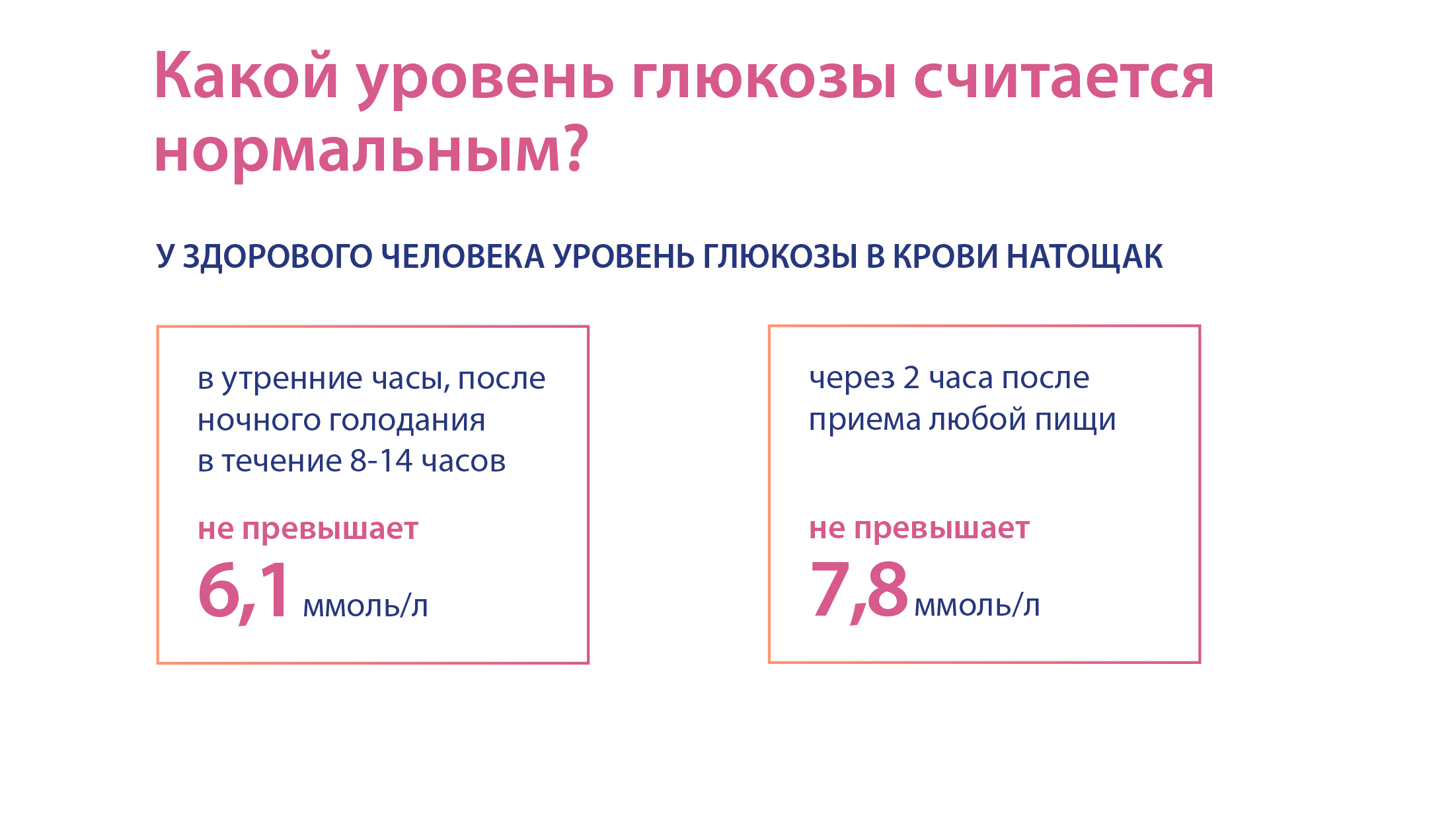 Дедов И.И., Шестакова М.В. Алгоритмы специализированной медицинской помощи  больным сахарным диабетом. Сахарный диабет  №20,2019г.
[Speaker Notes: Нормальный уровень сахара крови натощак (до завтрака): 3.3-5.5 ммоль/л (по плазме результат на 12% выше). Если превышает 6.1 ммоль/л – сахарном диабет. Если уровень сахара оказывается между нормой и диабетическим уровнем – это промежуточная зона («предиабет», называемая также нарушение толерантности к глюкозе (НТГ) 
Согласно современным рекомендациям, для постановки диагноза достаточно двукратно (в разные дни) выявить уровень сахара крови выше порогового уровня. При наличии выраженных симптомов сахарного диабета – достаточно однократного измерения уровня сахара. Норма от возраста не зависит. 
Возможно также проведение пробы с «сахарной нагрузкой» (пациент выпивает 75 г глюкозы в виде сиропа, уровень сахара определяется перед этим и через 2 часа после приема глюкозы). Нормальный уровень сахара через 2 часа после нагрузки – до 7.8 ммоль/л, сахарному диабету соответствует уровень 11.1 ммоль/л и  выше (промежуточное значение – «предиабет»).]
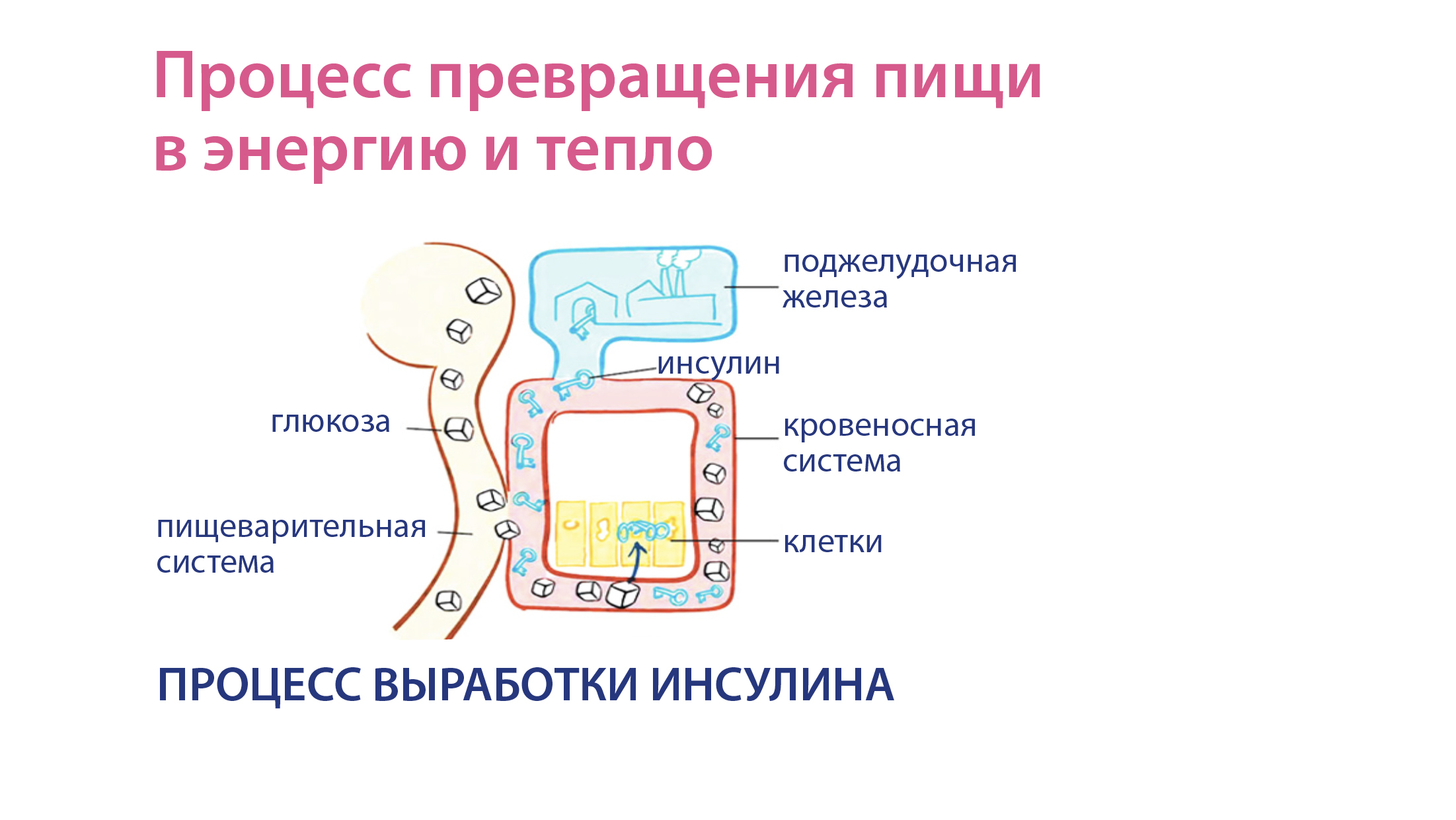 [Speaker Notes: Одним из наиболее важных процессов обмена веществ в организме человека является превращение пищи в энергию и тепло. 
Ферменты, вырабатываемые поджелудочной железой, помогают расщеплять в кишечнике питательные вещества, например, углеводы расщепляются до глюкозы. После расщепления эти вещества поступают в кровь, а оттуда разносятся ко всем клеткам нашего организма. Только с помощью инсулина сахар попадает в клетки и создает запасы энергии. 
Здоровая поджелудочная железа выделяет в кровоток инсулин в ответ на поступление в кровь глюкозы. Инсулин, как ключ, «отпирает» клетки для того, чтобы обеспечить поступление в них глюкозы, которая даст им необходимую энергию. Одним из наиболее важных процессов обмена веществ в организме человека является превращение пищи в энергию и тепло. 
Пища состоит из трех основных компонентов. В процессе пищеварения: 
• Углеводы превращаются в глюкозу (сахар крови) 
• Белки превращаются в аминокислоты 
• Жиры превращаются жирные кислоты 
Энергию наш организм может получать из всех трех компонентов пищи, но углеводы -это основной, потому что когда нам срочно требуется энергия, углеводы могут быстро превращаться в сахар. В промежутках между едой нормальное содержание сахара в крови поддерживает печень, высвобождая глюкозу из своих запасов. 
Для того чтобы сахар попал в клетки организма, поджелудочная железа выделяет в кровь инсулин. Инсулин, в свою очередь, добирается до своих рецепторов (участков, реагирующих на гормоны) на поверхности клеток. В клетки сахар может попасть только после того, как инсулин свяжется с рецепторами. 
Когда после еды содержание сахара в крови повышается, количество вырабатываемого инсулина также увеличивается, как раз для того, чтобы сахар мог быстро поступить внутрь клеток для усвоения организмом. В это время печень перестает выбрасывать сахар из своих собственных запасов в кровь и, наоборот, запасает его внутри себя с тем, чтобы использовать его позже. Когда инсулин заканчивает свою работу, он расщепляется и выводится из организма. Поэтому в организме запасы инсулина постоянно должны пополняться]
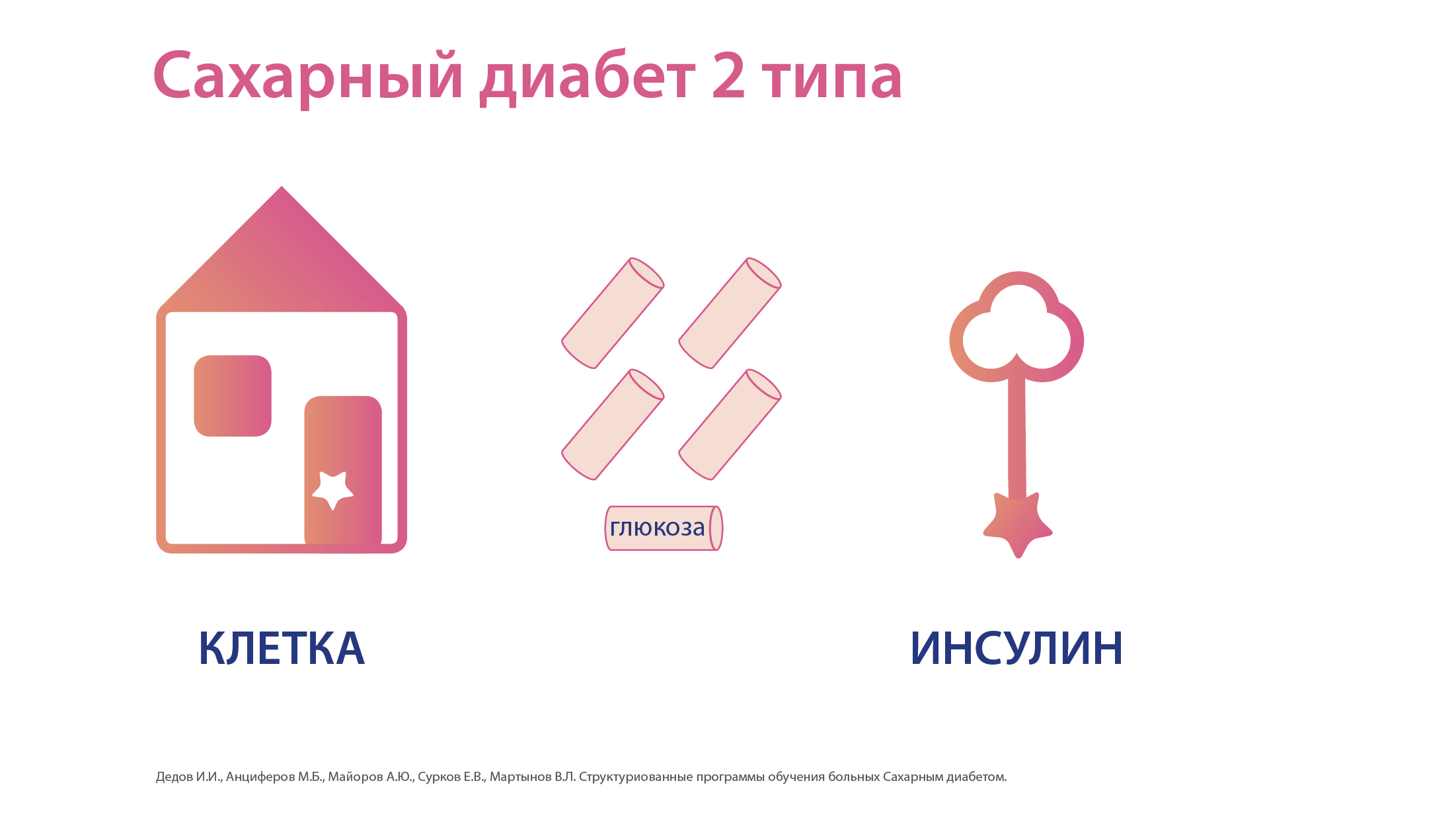 Глюкоза
Глюкоза
Глюкоза
Глюкоза
Глюкоза
Клетка
Инсулин
Дедов И.И., Анциферов М.Б.,Майоров А.Ю., Сурков Е.В., Мартынов В.Л. Структуриованные программы обучения больных Сахарным диабетом.
[Speaker Notes: Сахарный диабет 2 типа является весьма распространенным: им страдает от 2 до 10% населения нашей планеты. Существует также связь между ожирением и диабетом 2-го типа, при этом не у всех людей с ожирением развивается диабет 2-го типа. 
В момент установления диагноза инсулин вырабатывается у практически всех больных диабетом 2-го типа. Основная причина повышения сахара крови у этих людей кроется в том, что инсулин вырабатывается «неправильно» и органы и ткани не чувствуют его. Организм здорового человека чутко реагирует выбросом инсулина из поджелудочной железы на поступление глюкозы из кишечника в кровь. При диабете 2-го типа «неправильность» выработки инсулина заключается в замедленной реакции организма на еду и поступление глюкозы в кровь. Инсулин появляется в крови слишком поздно, поэтому глюкоз, поступившая с едой не усваивается. В результате уровень сахара в крови нарастает. Еще одна причина диабета 2-го типа заключается в нечувствительности мышц и жировой клетчатки к инсулину Такое состояние называется инсулинорезистентность (невосприимчивость клеток и тканей к нормальному количеству инсулина). Данный механизм изображен на слайде. Домик это клетка, дверь- рецептор инсулина, инсулин-ключ,открывающий дверь для глюкозы. как видите дверь открыта не полностью, что отображает неправильную форму рецептора,расположенного на клетке. В результате инсулин –ключ не открывает дверь для глюкозы и она остается в крови.]
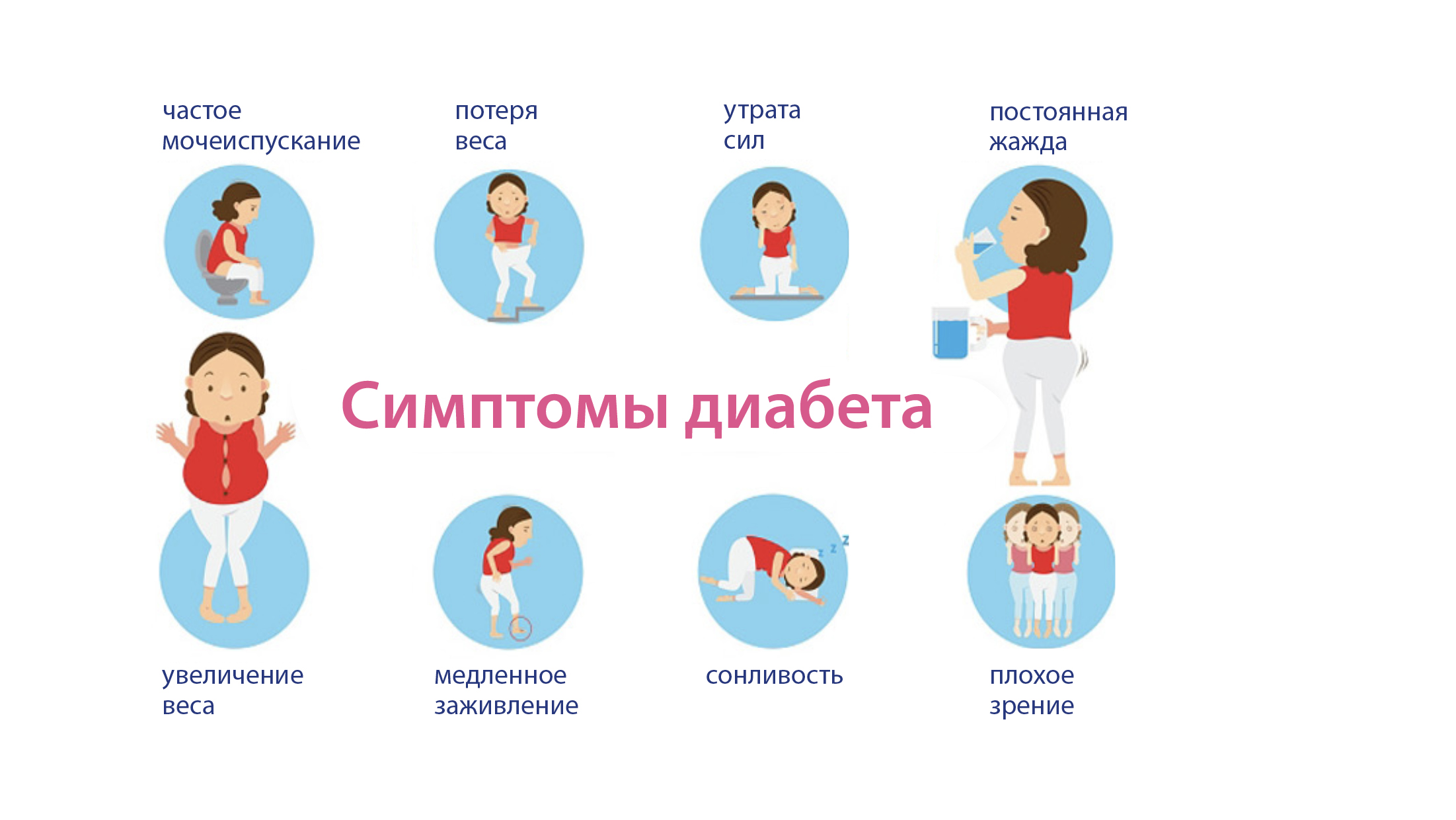 Дедов И.И., Анциферов М.Б.,Майоров А.Ю., Сурков Е.В., Мартынов В.Л. Структурированные программы обучения больных Сахарным диабетом.
[Speaker Notes: Симптомы повышенного сахара крови
Характерные проявления – частое мочеиспускание(за счет появления глюкозы в моче) сухость во рту, жажда и избыточное потребление жидкости (в ответ на обезвоживание), медленное заживление, а также сонливость, слабость утомляемость, плохое зрение, потеря или увеличение веса. Но такая классическая симптоматика имеется далеко не всегда: примерно половина пациентов старше 40 лет с впервые выявленным диабетом вообще не испытывает никаких симптомов.]
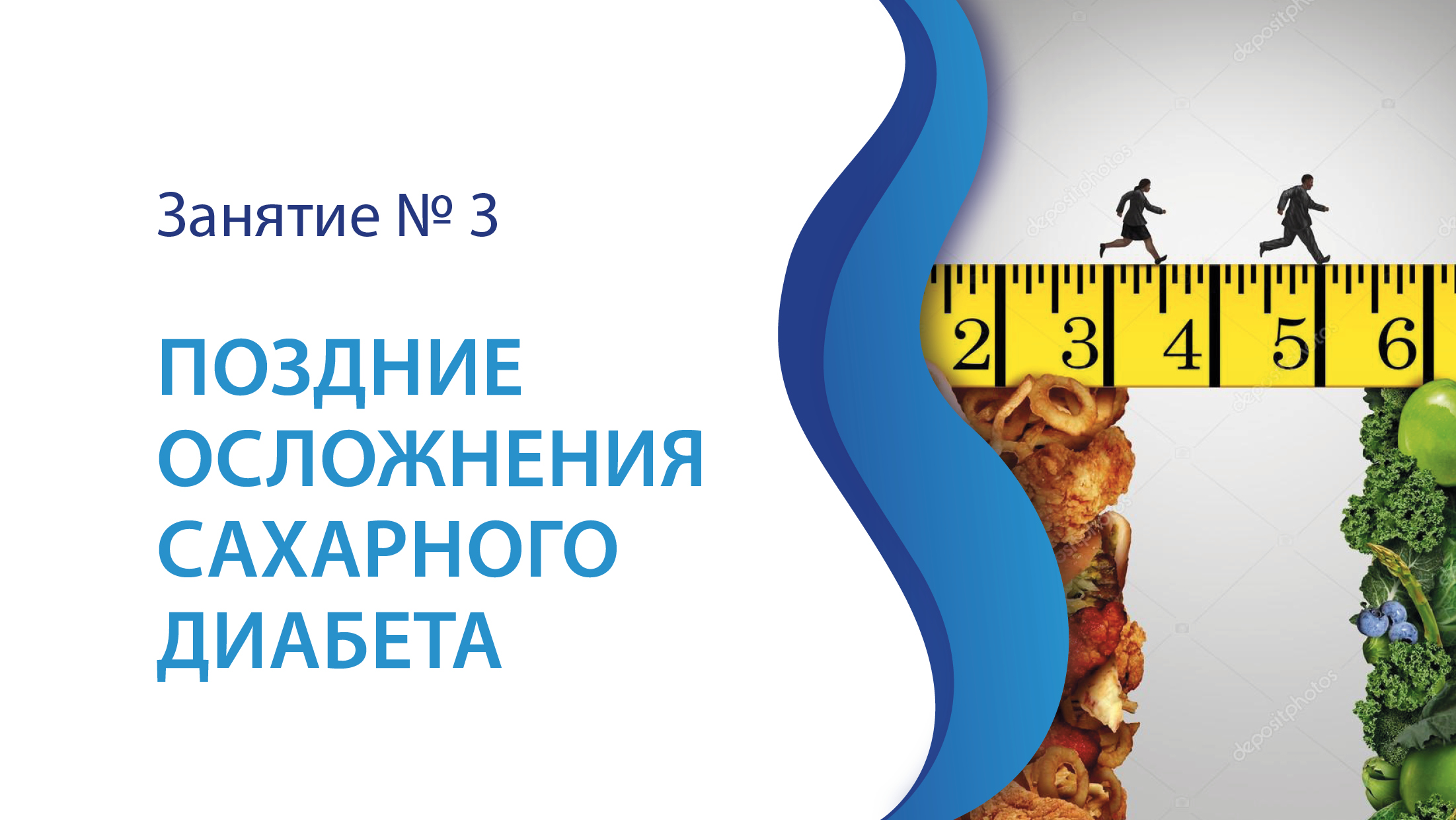 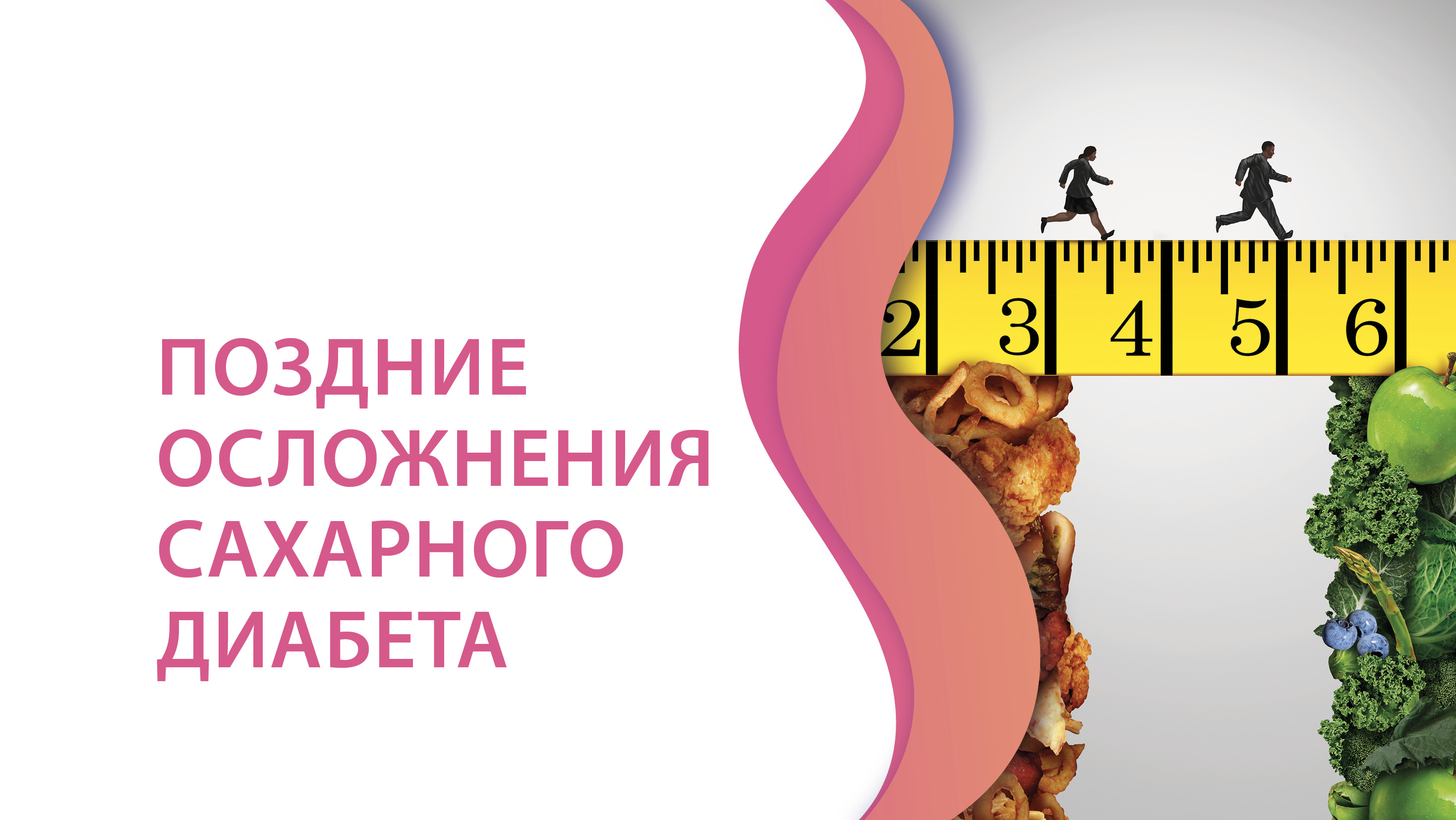 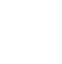 Занятие 3
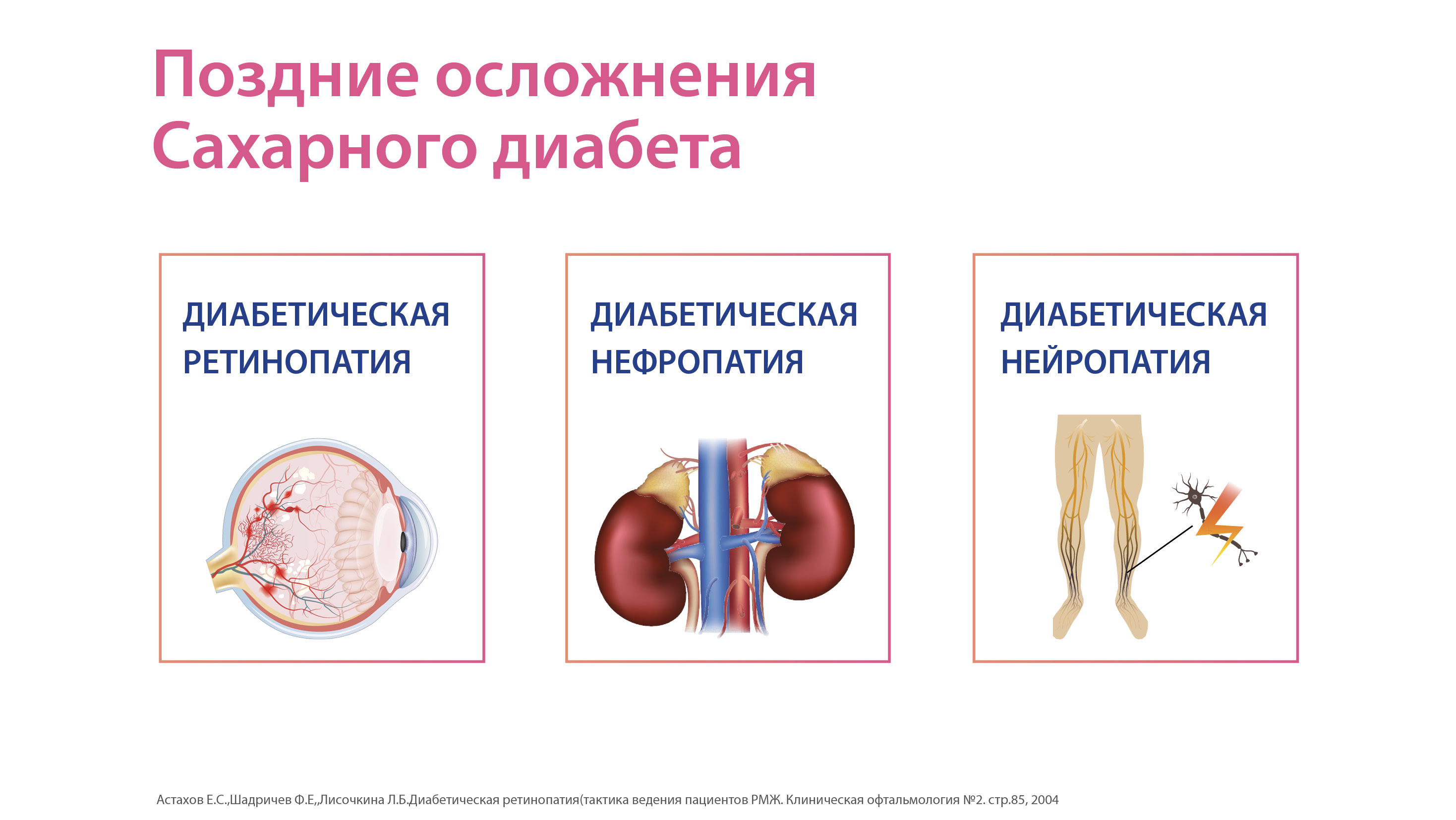 [Speaker Notes: Для сахарного диабета  специфичны сосудистые осложнения. Меняется стенка сосудов.Причина-- высокий сахар. Он попадает в клетки, которые выстилают стенку сосуда(эндотелиальные клетки). Лишний сахар связывается с белками этих клеток и приводит к утолщению стенки сосуда. Чем мельче сосуд, тем больше утолщение. Это утолщение сказывается на просвете сосуда. Мелкие сосуды будут сужаться быстрее, чем крупные. Те органы, где много мелких сосудов , страдают раньше других: глаза, почки, нижние конечности. Поражение мелких сосудов называется микроангиопатия. Поражение глазного дна(сетчатки)-- ретинопатия, поражение нефронов почек--нефропатия,поражение нижних конечностей-- микроангиопатия. Поражение крупных сосудов называется макроангиопатия: поражение сердца(инфаркт), мозга(инсульт) и нижних конечностей(некроз и гангрена).]
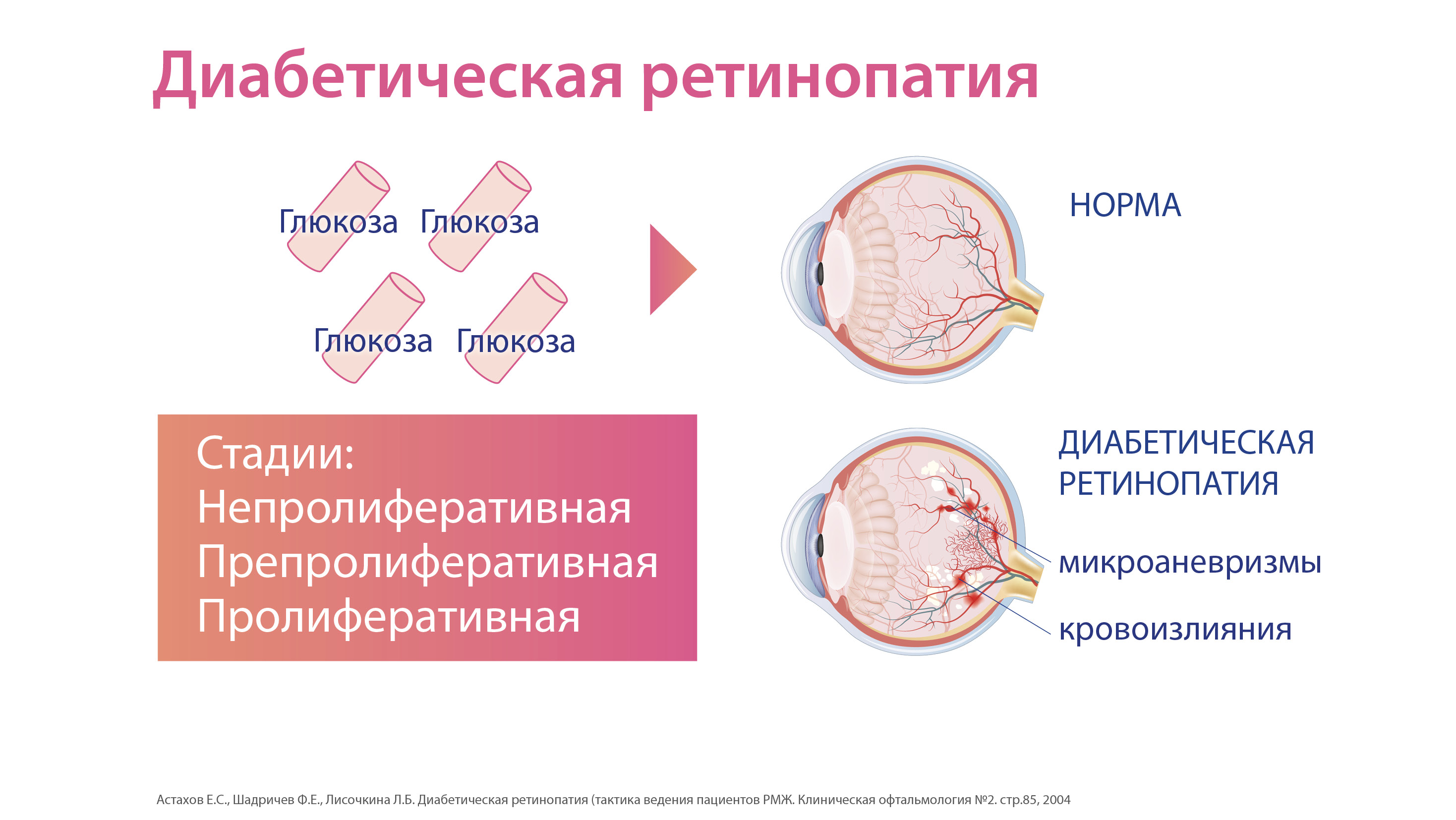 [Speaker Notes: Специфичными изменениями при диабете  являются ретинопатия и отёк сетчатки.  Катаракта может развиваться не только у больных диабетом,но при наличии диабета она встречается значительно чаще. Говоря о ретинопатии, надо отметить, что оба типа диабета приводят к повреждению мелких кровеносных сосудов, которые питают сетчатку. Мелкие сосуды сетчатки могут повреждаться за счёт высокой концентрации сахара в крови и за счёт высокого артериального давления. Вначале стенка сосуда сетчатки начинает выбухать в наиболее слабых местах с формированием так называемых микроаневризм. Последние могут разрываться и кровь  сквозь разорванную стенку просачивается в сетчатку. Элементы крови или жидкости, прорвавшиеся сквозь стенку сосуда, могут откладываться в виде депозитов на поверхности сетчатки. Эти депозиты известны как экссудаты. На этой стадии пациенты могут не подозревать о наличии у них ретинопатии и никаких нарушений со стороны зрения может не быть. Эти стадии называются непролиферативная и препролиферативная. Следующая стадия-- пролиферативная, когда в сетчатке взамен повреждённых образуются новые кровеносные сосуды, которые приносят кислород и питательные вещества, необходимые для работы глаза. Но эти новые сосуды очень хрупкие, неполноценные, часто кровоточат даже без разрывов. Кровотечение может проникнуть в стекловидное тело глаза, при этом зрение резко ослабевает. Рост новых сосудов и последующие кровотечения приводят к разрастанию склеротической ткани, пронизывающей сетчатку и стекловидное тело. Если это произошло, то даже небольшие физические нагрузкимогут привести к отрыву (отслойке) сетчатки, что ведёт к частичной или полной потере зрения.
На ранней стадии диабетической ретинопатии часто симптомы поражения отсутствуют. Зрение может не изменяться до тех пор, пока заболевание не станет тяжёлым.  Со временем пациент начинает видеть расплывчато, или зрение полностью нарушается. Однако,даже далеко зашедшие стадии иногда могут прогрессировать в течение длительного периода времени без выраженного снижения остроты зрения, поэтому необходим регулярный осмотр окулиста.
Катаракта не является строго специфичной для сахарного диабета,но он является существенным фактором риска для её развития.
 Катаракта развивается, когда хрусталик становится мутным. Так как эти помутнения не позволяют свету достичь сетчатки, то зрение ухудшается, и впоследствии может наступить слепота. Признаки катаракты: неясное или тусклое зрение, плохое видение в ночные часы, расплывчатость световых лучей, сверхчувствительность к свету и ослепление на свету, потребность в ярком свете при чтении и другой активности, потребность в частой смене очков. Катаракта развивается медленно и безболезненно. В результате пациент почти не замечает, что острота зрения падает.
Итак, вина этих осложнений-- высокий сахар.]
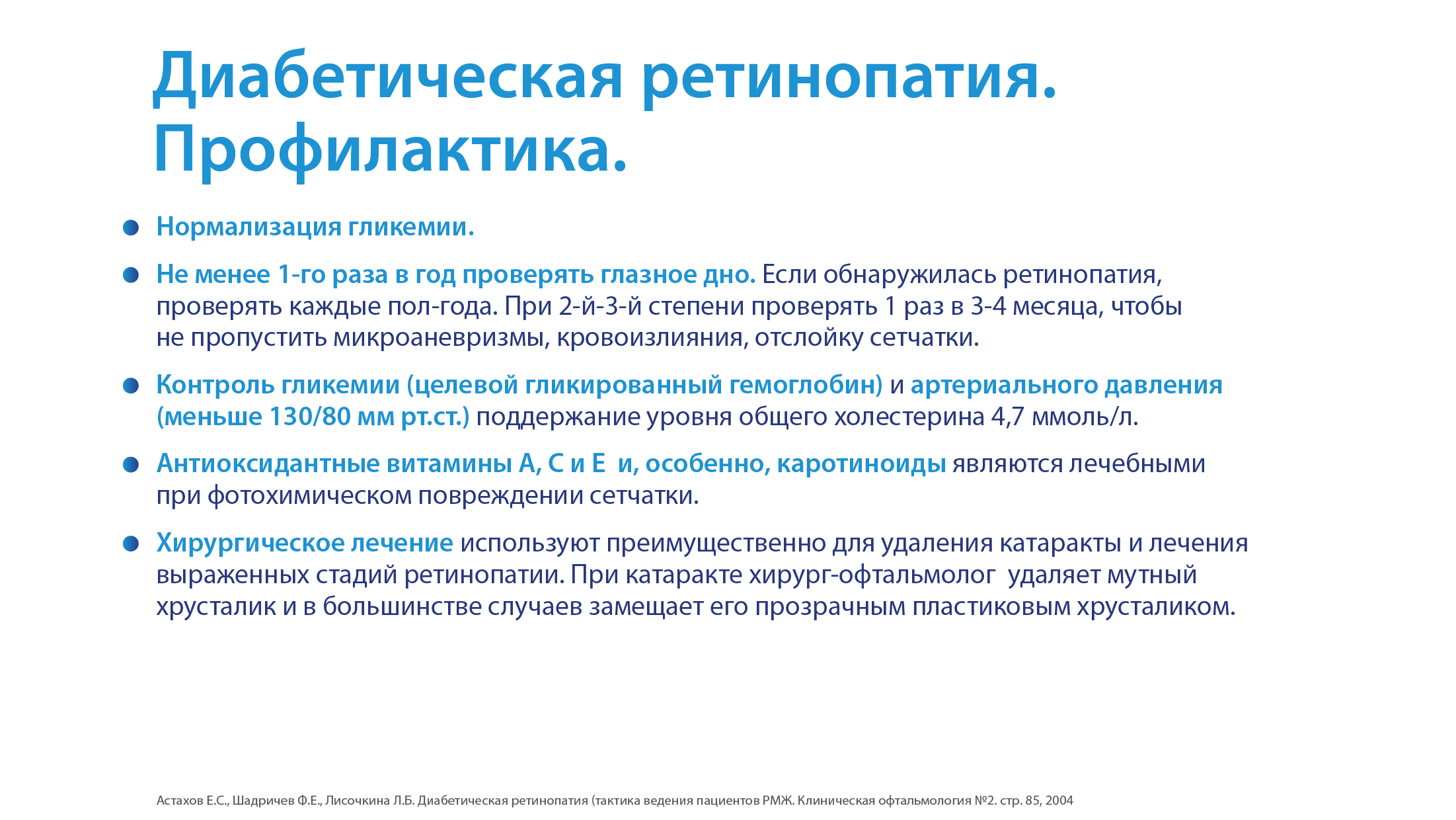 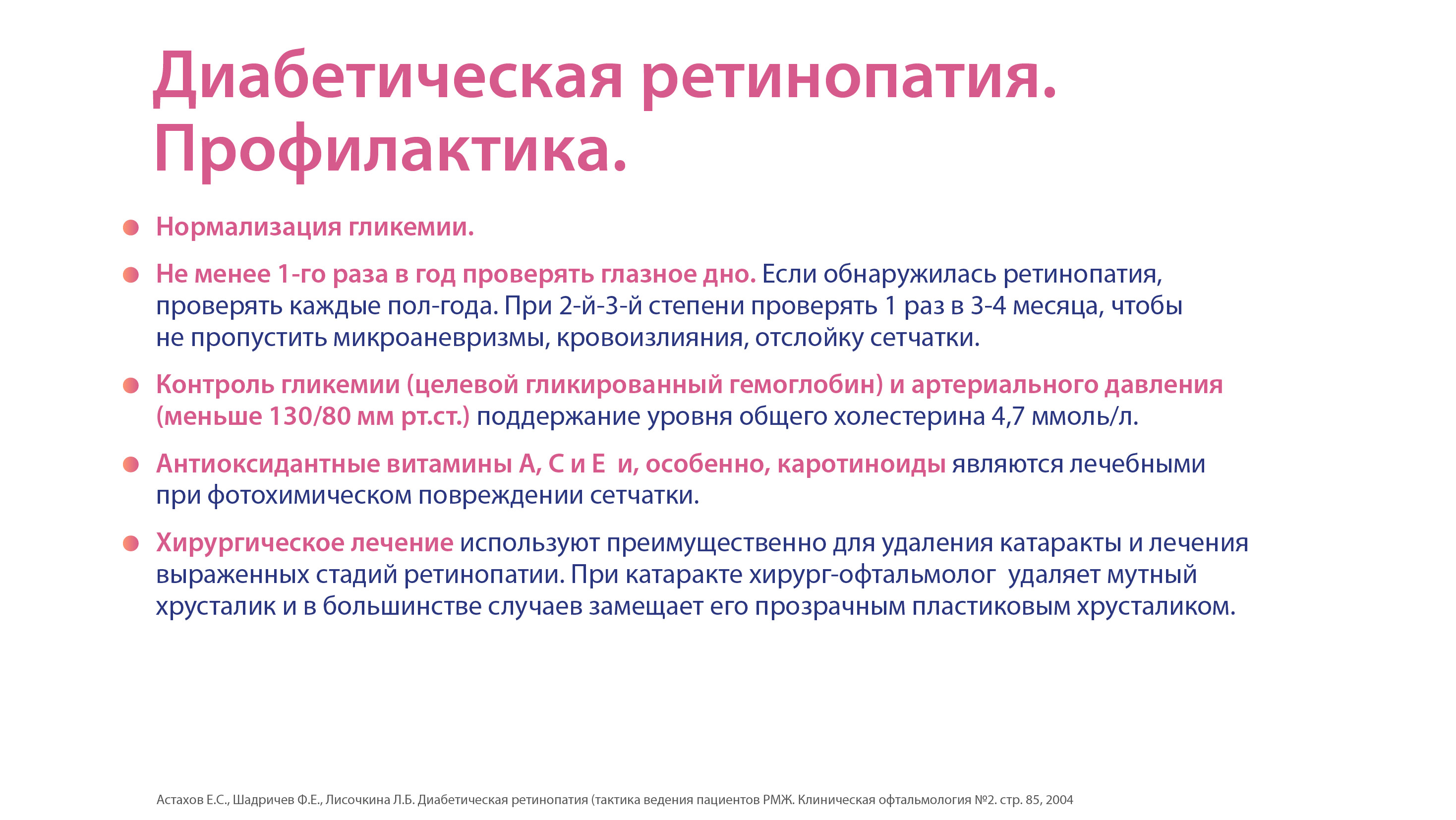 [Speaker Notes: Лечение.
1) Нормализация гликемии. Остальное лечение вспомогательное. При хорошем контроле прогрессирование осложнений замедляется.
2) Не менее 1-го раза в год проверять глазное дно. Если обнаружилась ретинопатия, проверять каждые пол-года. При 2-й-3-й степени проверять 1 раз в 3-4 месяца, чтобы не пропустить микроаневризмы, кровоизлияния, отслойку сетчатки. При начавшейся отслойке лазеркоагуляцией, как сваркой, прижигают поражённое место и останавливают прогрессирование ретинопатии. После лазеркоагуляции, как правило, зрение ухудшается, т.к.эта процедура является ожогом, потом улучшается. Лучше ,чем до коагуляции уже не будет, т.к.если клетки отслоились, то они не питаются. А значит, надо всё делать во время. Криокоагуляция-- лучи низкой температуры проходят чрезкожно. При лазеркоагуляции лазер проходит через зрачок, может не попасть на сетчатку. Но лазеркоагуляция, в отличии от криокоагуляции, процедура безболезненная. При острых кровоизлияниях глаз полностью отключается. Надо срочно вызывать скорую(т.к. из-за кровоизлияния в стекловидное тело можно потерять глаз). Производится витрэктомия--выкачивается сгусток крови вместе с содержимым стекловидного тела и закачивается физраствор. Если помощь пришла быстро, то пациент будет видеть. Если долго ждали, не обращались к врачам, то организм пытается сам рассасать сгусток. В таком случае неизбежны спайки, глаз видеть не будет. Провоцирует такой исход физическая нагрузка, повышение артериального давления.
      Контроль гликемии (целевой гликированный гемоглобин уточнить у лечащего врача) и артериального давления (меньше 130/80 мм рт.ст.) , являются важной частью профилактики диабетической ретинопатии .Изменение уровня триглицеридов и холестерина также играют немаловажную роль в развитии диабетической ретинопатии. В биохимическом анализе крови общий холестерин должен быть меньше 4,0 ммоль/л.. Антиоксидантные витамины А, С и Е  и, особенно, каротиноиды являются лечебными при фотохимическом повреждении сетчатки.
                Хирургическое лечение используют преимущественно для удаления катаракты и лечения выраженных стадий ретинопатии. При катаракте хирург-офтальмолог  удаляет мутный хрусталик и в большинстве случаев замещает его прозрачным пластиковым хрусталиком]
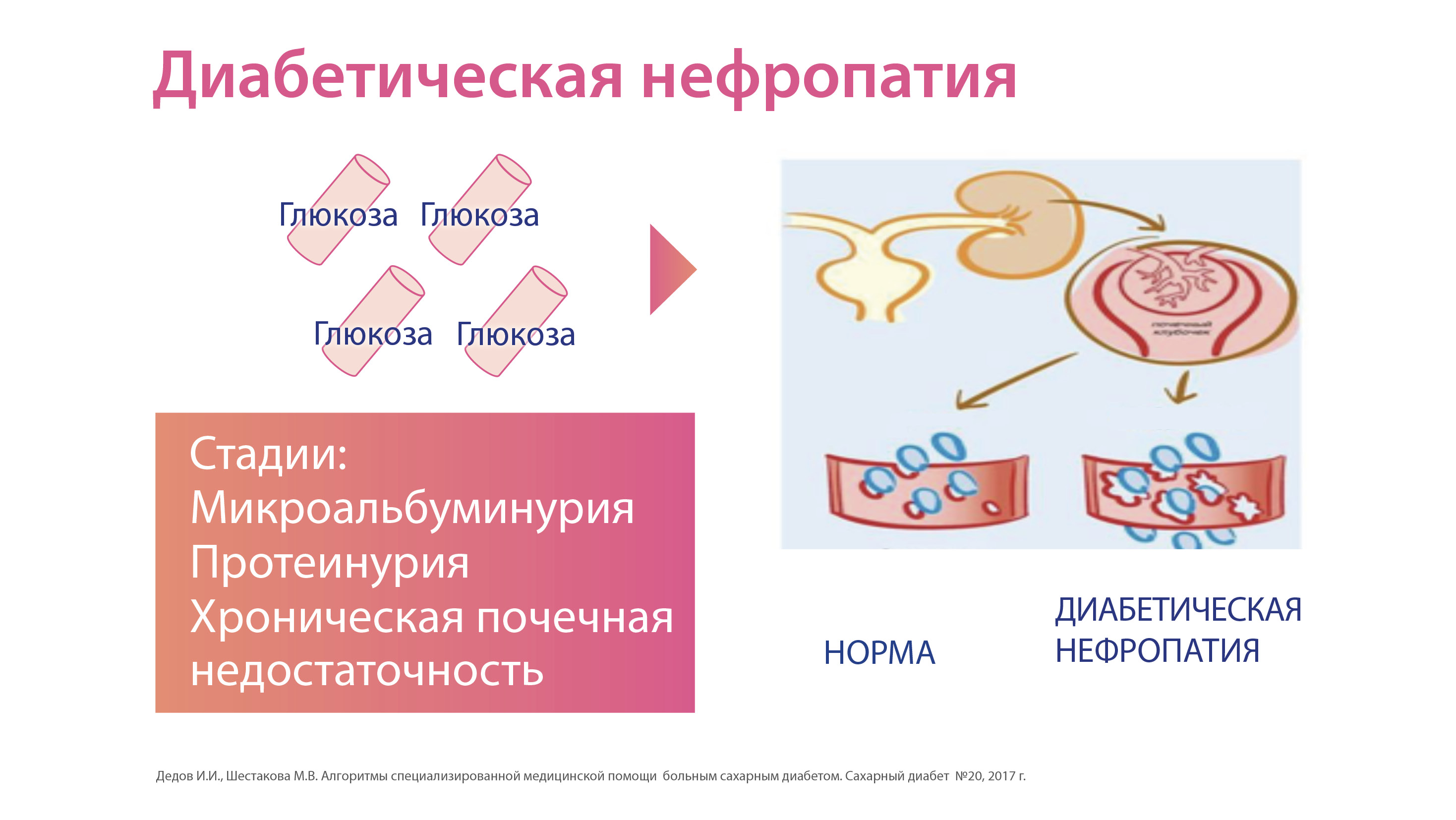 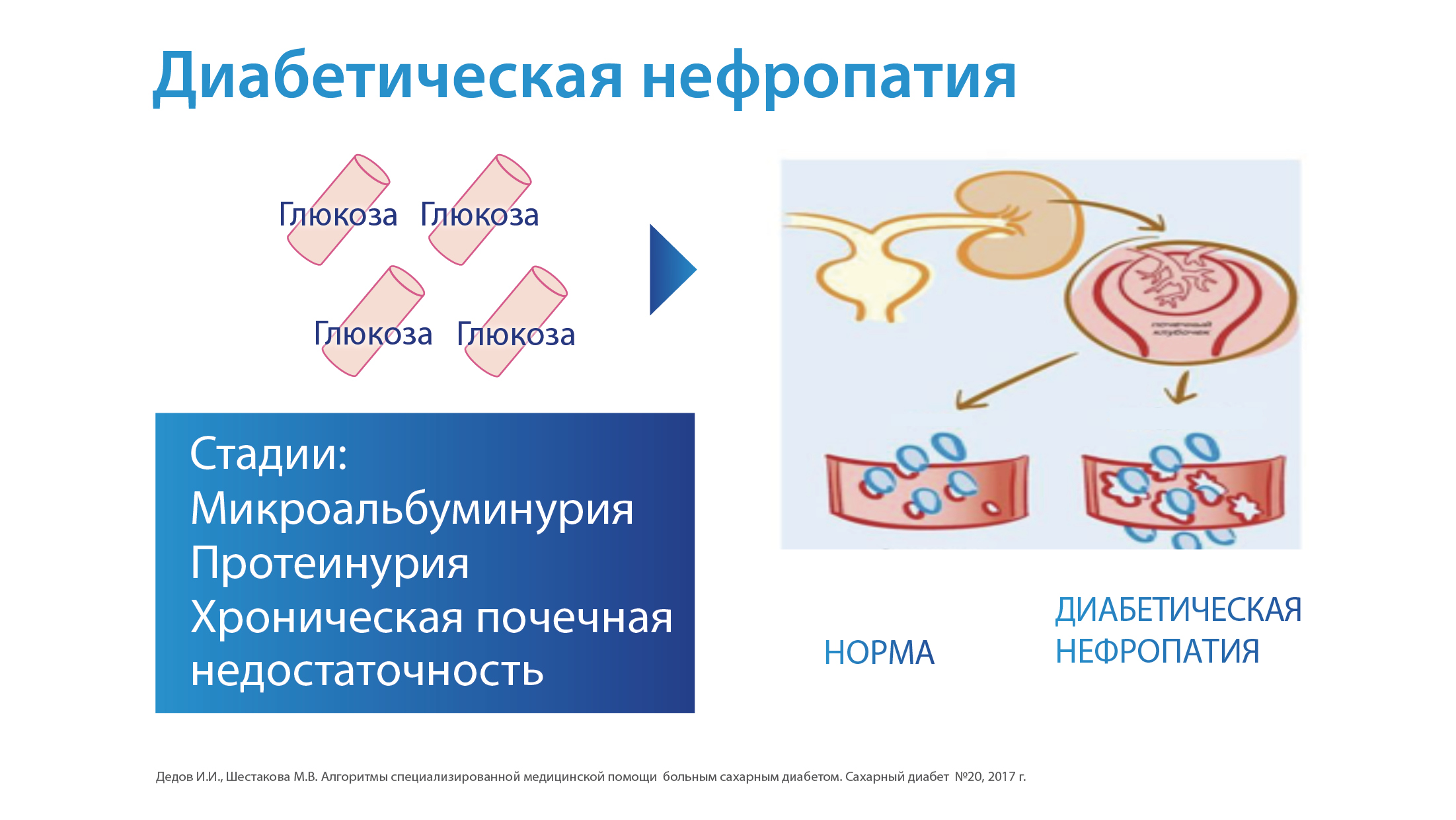 [Speaker Notes: Диабетическая нефропатия действительно возникает из-за повреждающего действия повышенного сахара на почки. Опасен даже не сам белок - он лишь является свидетельством того, что сахарный диабет повреждает почки, и их функция со временем может нарушиться совсем (почечная недостаточность). В первую очередь через клубочки почек начинает проходить микроальбумин (белок в моче меньше 0,033 г/сут. или меньше 30 мг/сут.). поэтому выявить заболевание в самом начале его развития можно только при помощи специальных методов обнаружения микроскопических доз белка в моче. Это первая стадия нефропатии.2-я стадия--белок виден в обычном анализе мочи.Это стадия протеинурии.На этой стадии происходят начальные структурные изменения почек. Визуально может появиться отёк лица. 3 стадия-- Все эти признаки + в биохимическом анализе крови повышение креатинина и отёки. Это стадия хронической почечной недостаточности. 
Главной сложностью в диагностике диабетической нефропатии является практически полное отсутствие каких бы то ни было выраженных локальных симптомов вплоть до развития почечной недостаточности: человек не испытывает неприятных ощущений при мочеиспускании, не чувствует боли в области поясницы и т.д. При плановом врачебном осмотре или ультразвуковом исследовании почек нефропатия зачастую выявляется только на поздних стадиях.]
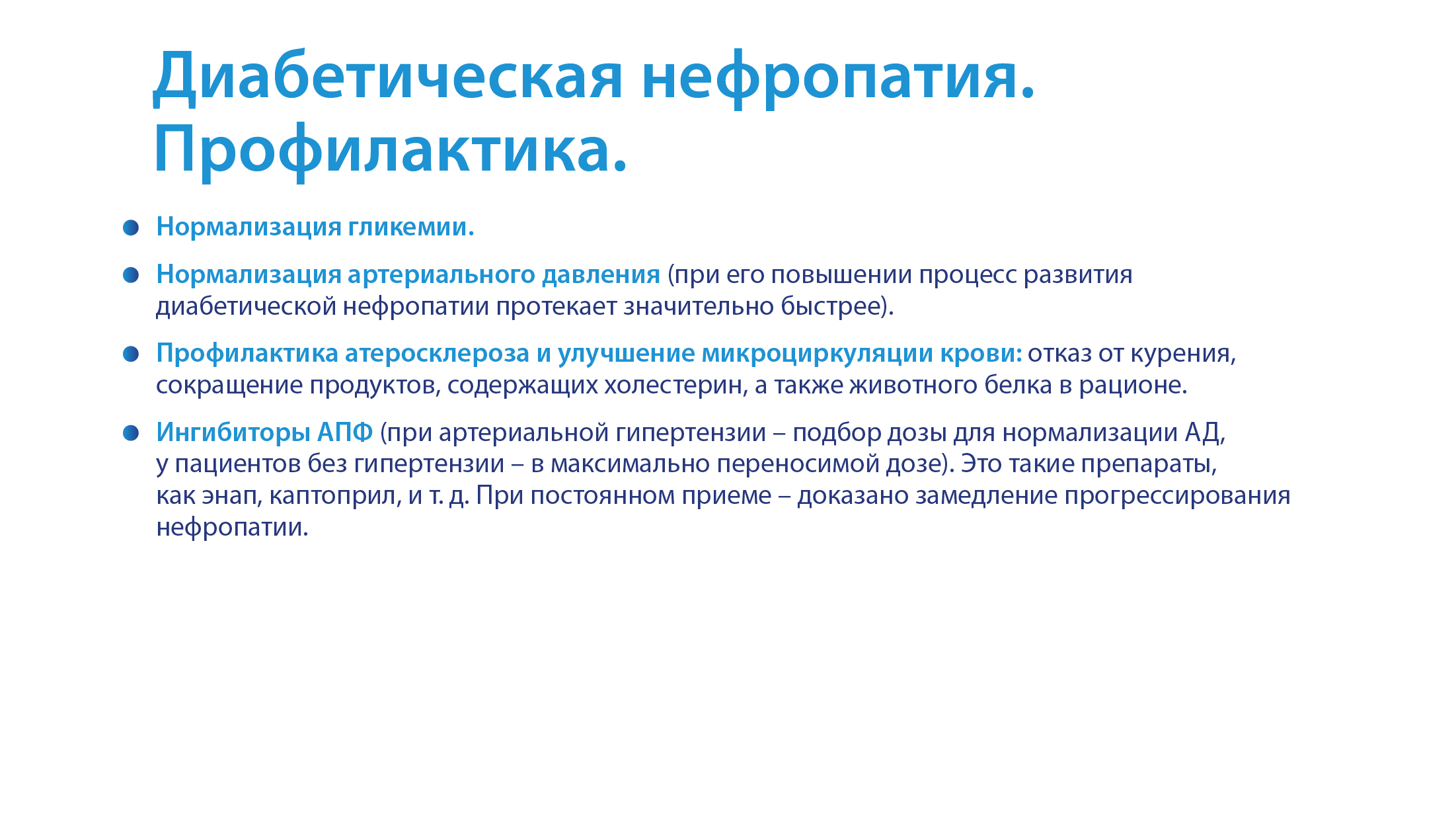 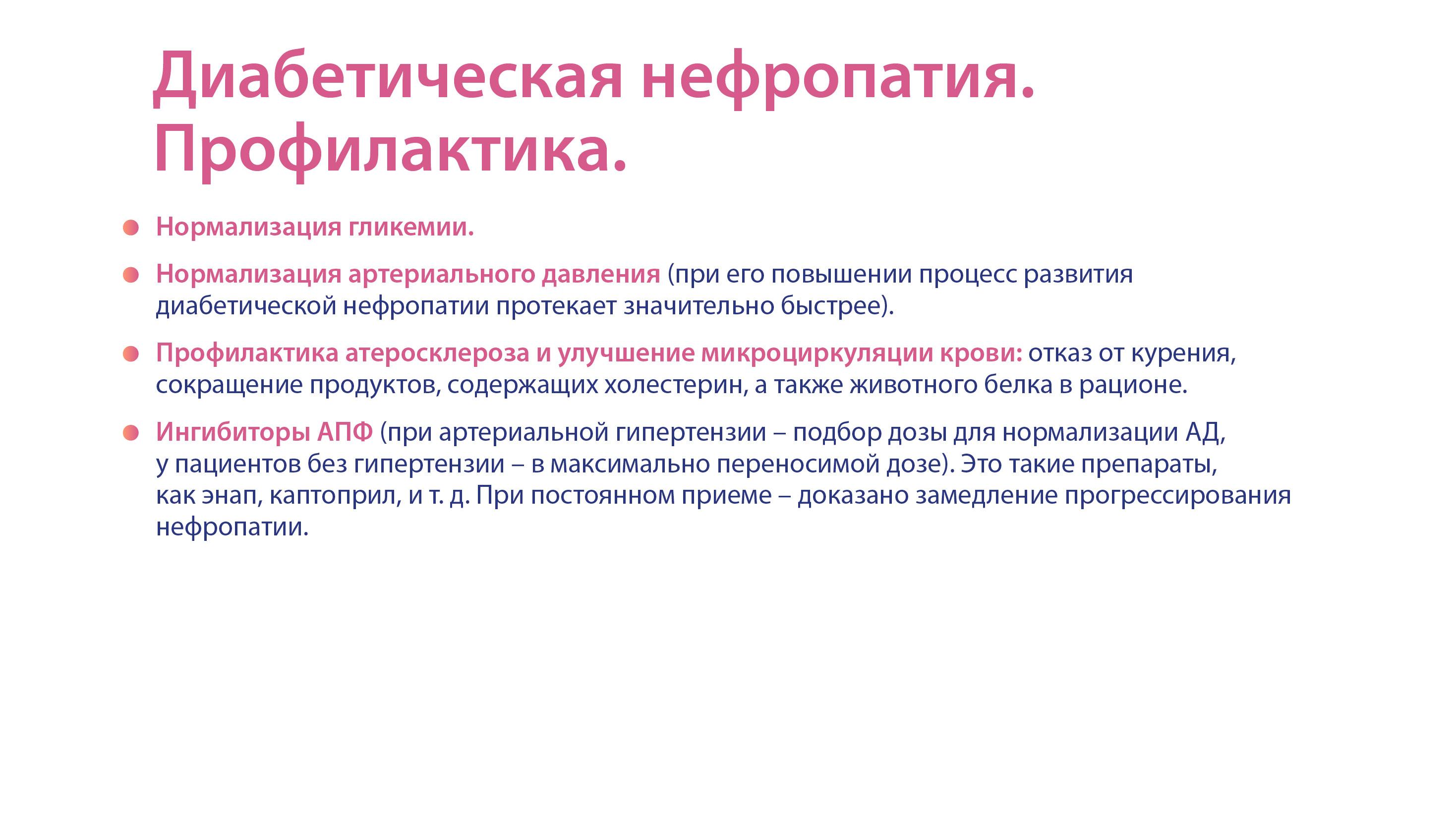 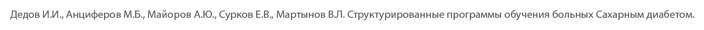 [Speaker Notes: Нормализация уровня сахара в крови.
2. Нормализация артериального давления (при его повышении процесс развития диабетической нефропатии протекает значительно быстрее).
3. Профилактика атеросклероза и улучшение микроциркуляции крови: отказ от курения, сокращение продуктов, содержащих холестерин, а также животного белка в рационе.
4. Ингибиторы АПФ (при артериальной гипертензии – подбор дозы для нормализации АД, у пациентов без гипертензии – в максимально переносимой дозе).Это такие препараты,как энап,каптоприл,итд. При постоянном приеме – доказано замедление прогрессирования нефропатии. Нефропротективный эффект усиливается при добавлении верапамила.
Данные принципы актуальны только в качестве профилактики или устранения диабетической нефропатии на самой ранней стадии. Если же у больного уже развилась почечная недостаточность, применяются более серьезные препараты и процедуры, назначаемые врачом после ряда дополнительных исследований. Обязательны в этом случае диета с максимально сниженным содержанием белка, а также прием энтеросорбентов и составов, содержащих незаменимые аминокислоты.       При своевременной диагностике и правильном лечении диабетической нефропатии удается, как минимум, на достаточно длительное время отсрочить назначение гемодиализа, а в лучшем случае - вообще не допустить необратимых процессов в почечных тканях.]
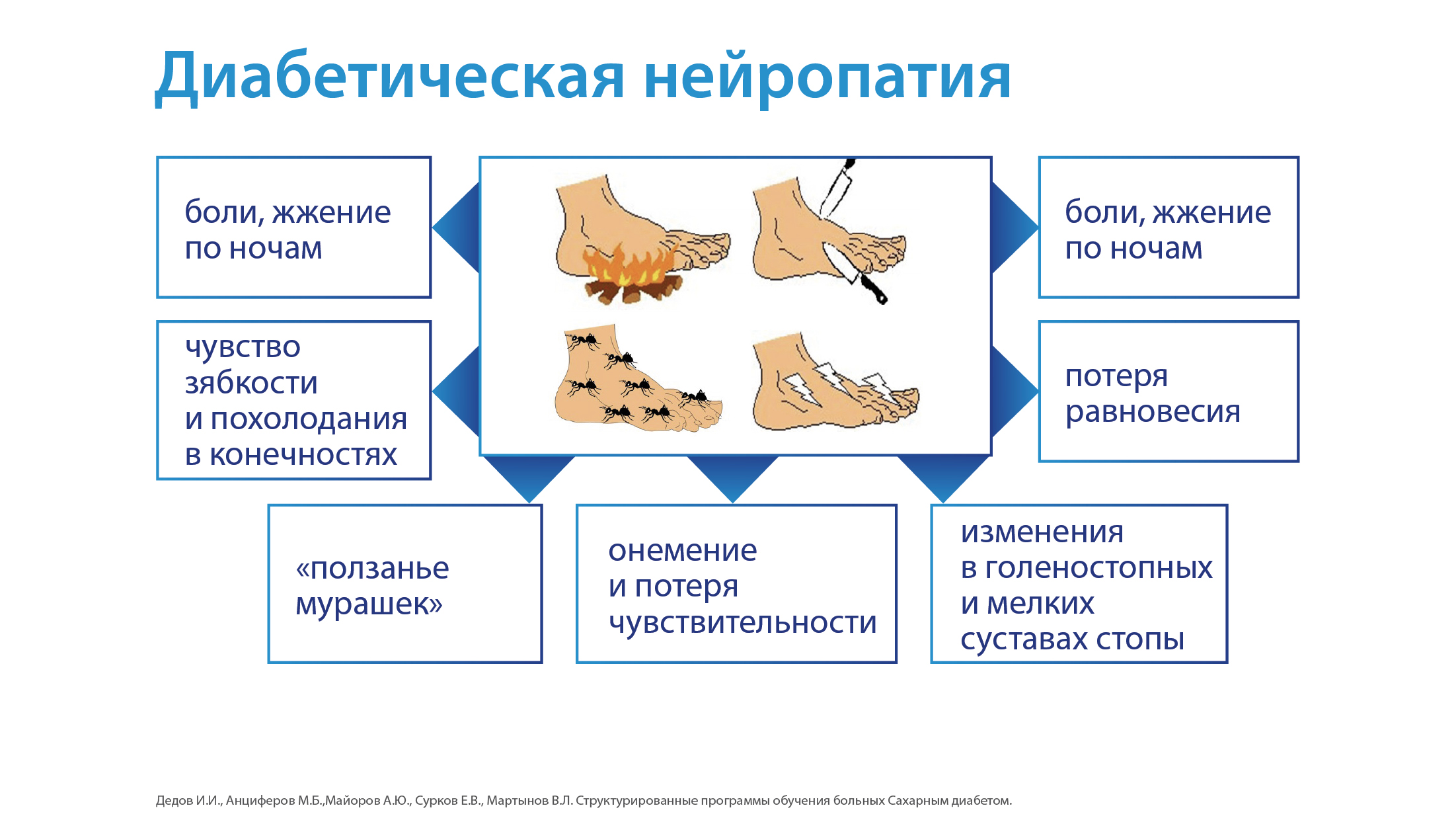 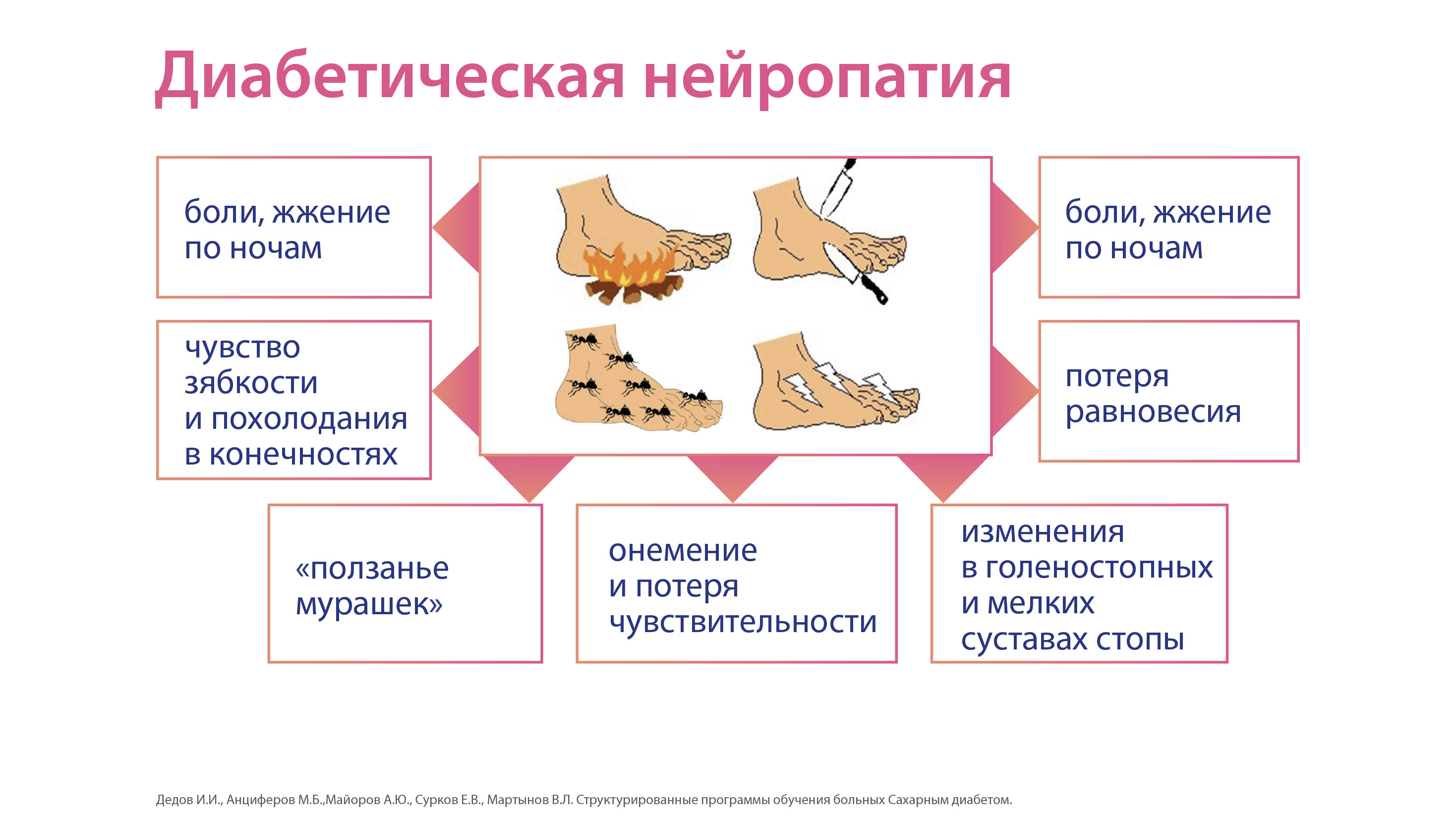 [Speaker Notes: Диабетическая нейропатия-- поражение периферических нервов.Нервы связывают головной мозг со спинным мозгом, различными органами и частями тела.Вызванные  высоким сахаром, метаболические нарушения являются пусковым звеном в развитии диабетической полинейропатии. Первоначальные нарушения обмена веществ в нервных волокнах ведут к нарушению их функции и последующим структурным изменениям в них.Признаки полинейропатии сначала появляются в стопах, позже в кистях.
Снижается или теряется способность определять температуру.
--В конечностях возникает чувство покалывания, жжения.
--Пациента беспокоят боли, которые, обычно усиливаются ночью
--Наступает онемение и потеря чувствительности ног, затем рук                     .
--Отмечается чувство зябкости и похолодания в конечностях.
--Пациенты замечают изменения кожи-- сухость кожи,шелушение, покраснение подошвенной части стопы, повышенная влажность стоп                     .
--Могут образовываться костные мозоли, открытые раны или язвы на стопах.
    -- Ощущение нетипичной ,повышенной чувствительности кожи
-- Отмечается невозможность чувствовать движения в пальцах или стопах                     .
-- Наблюдается потеря равновесия
-- Отмечаются изменения в мелких суставах стопы и голеностопных суставах]
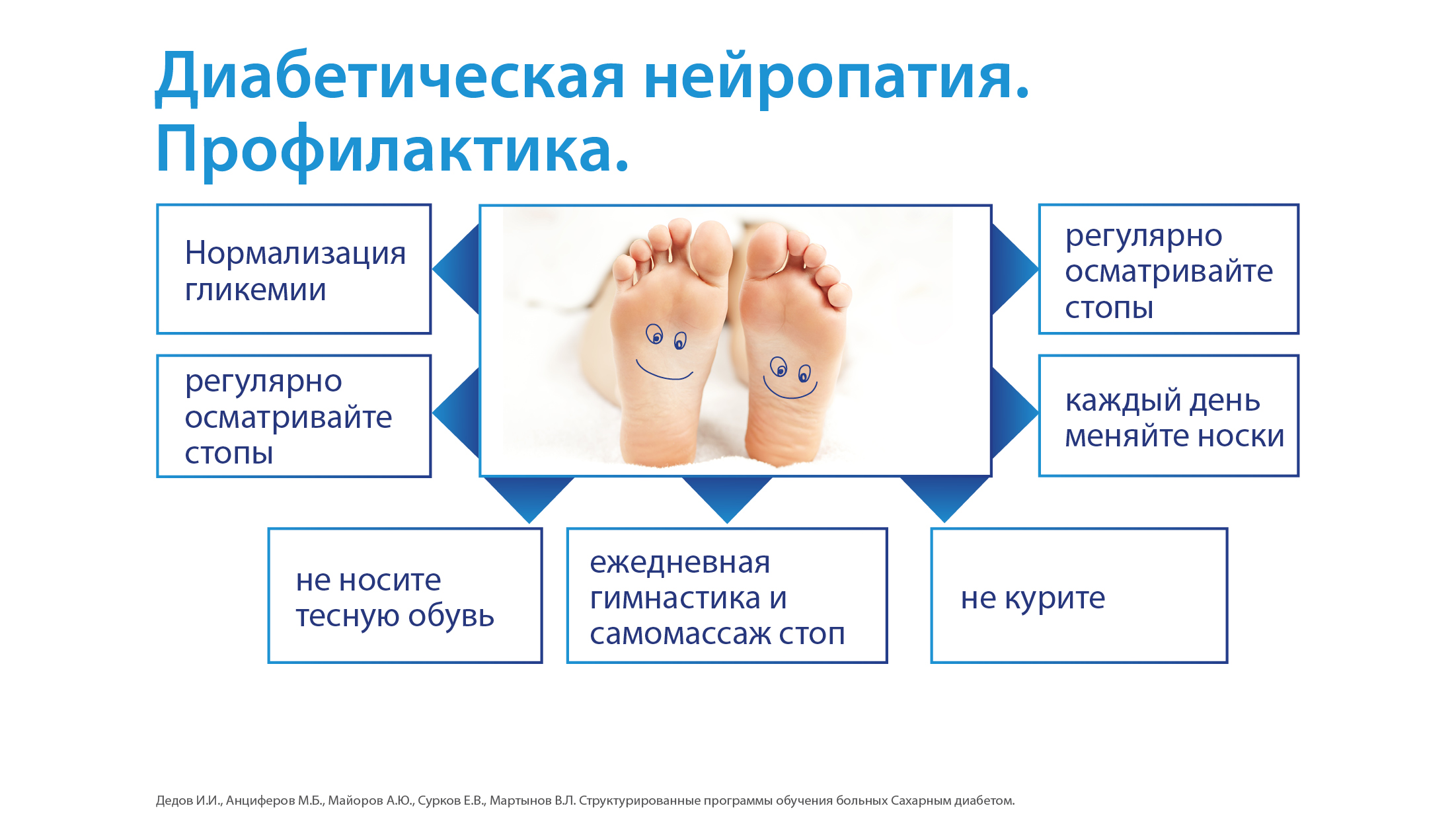 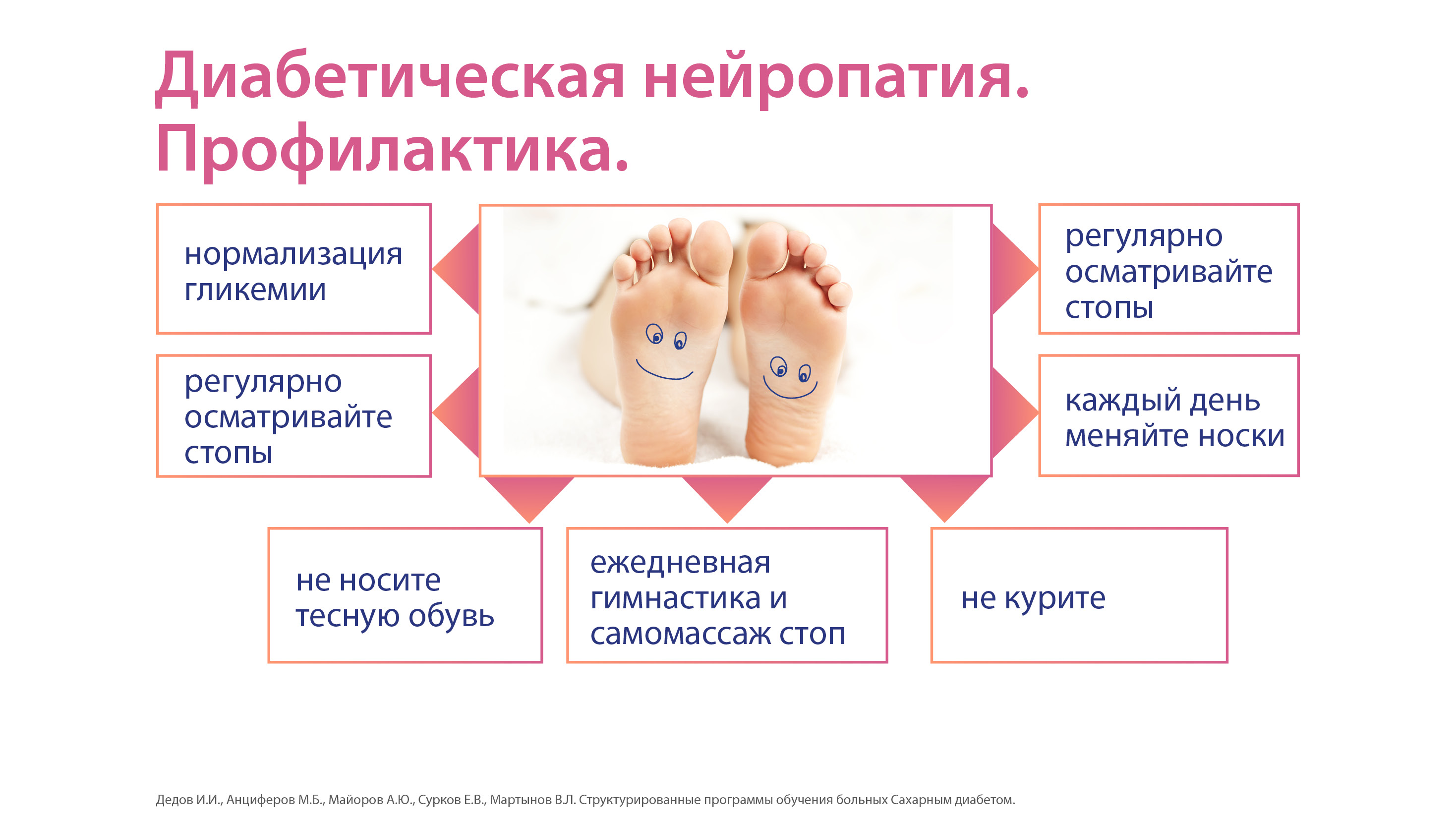 [Speaker Notes: 1) Стремитесь сохранять уровень сахара в крови близким к нормальным значениям.
2)уход за ногами
3) Прекратите курить.
4) Избегайте принятия алкоголя, так как это может усугублять степень повреждения нервов.
5) Появление ощущений, характерных для поражения нервов при сахарном диабете, всегда является сигналом для проведения неврологического обследования и лечения
6) При отсутствии ощущений, типичных для поражения нервов, один раз в год следует проводить обследование на специальных приборах, чтобы выявить болезнь на самых ранних стадиях
7) Помните, что погибшие нервные волокна не восстанавливаются, поэтому диагностика должна быть своевременной и лечение должно быть назначено вовремя.]
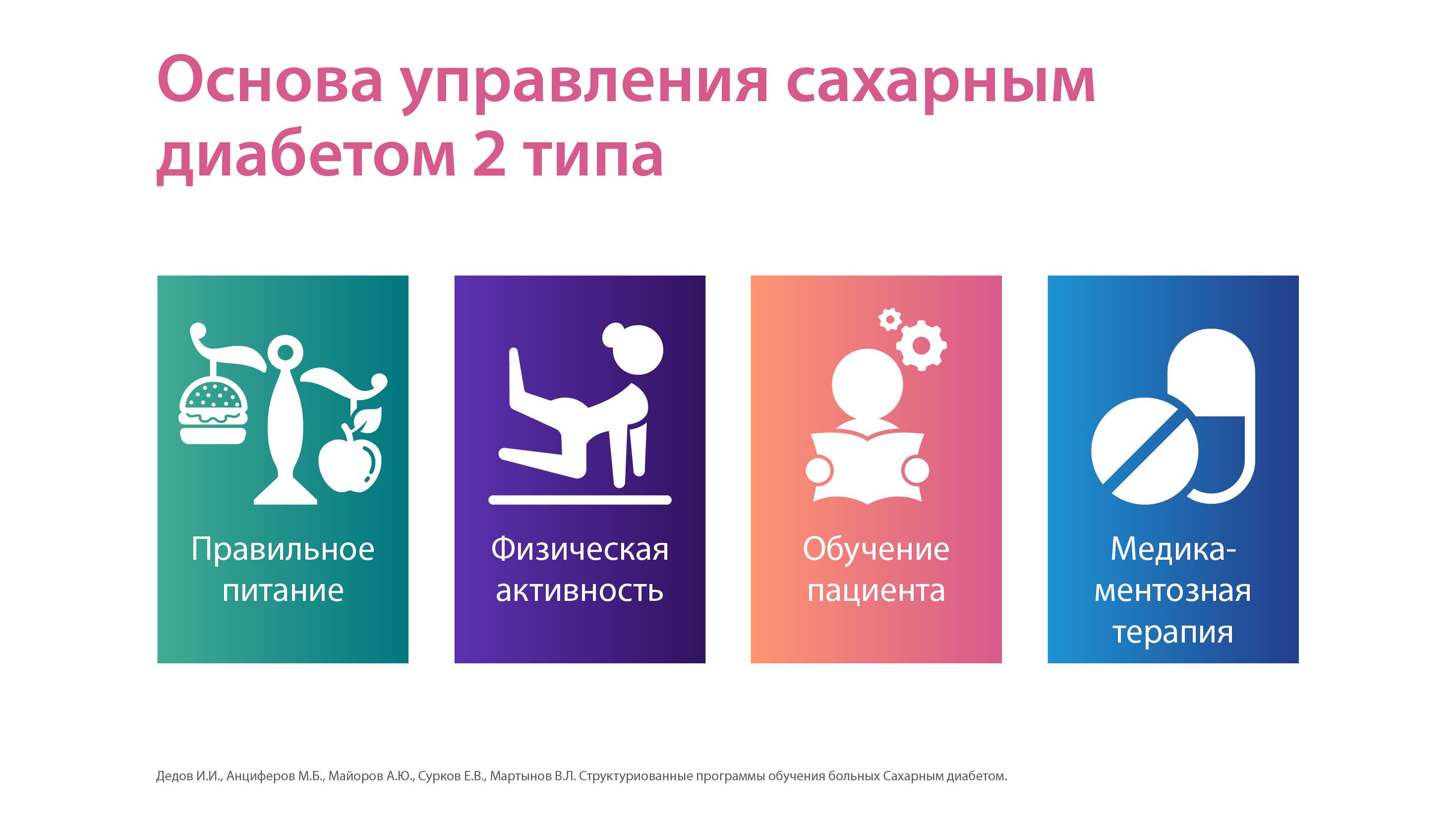 [Speaker Notes: На современном этапе развития диабетологии принято использовать именно термин « управление» Сахарным диабетом 2 типа, так как термин «лечение» не отражает комплекс всех мероприятий, необходимых для успешной жизни с таким заболеванием. Данный комплекс включает диетотерапию, физическую активность, обучение и участие пациента и медикаментозная таблетированная или инсулинотерапия.]
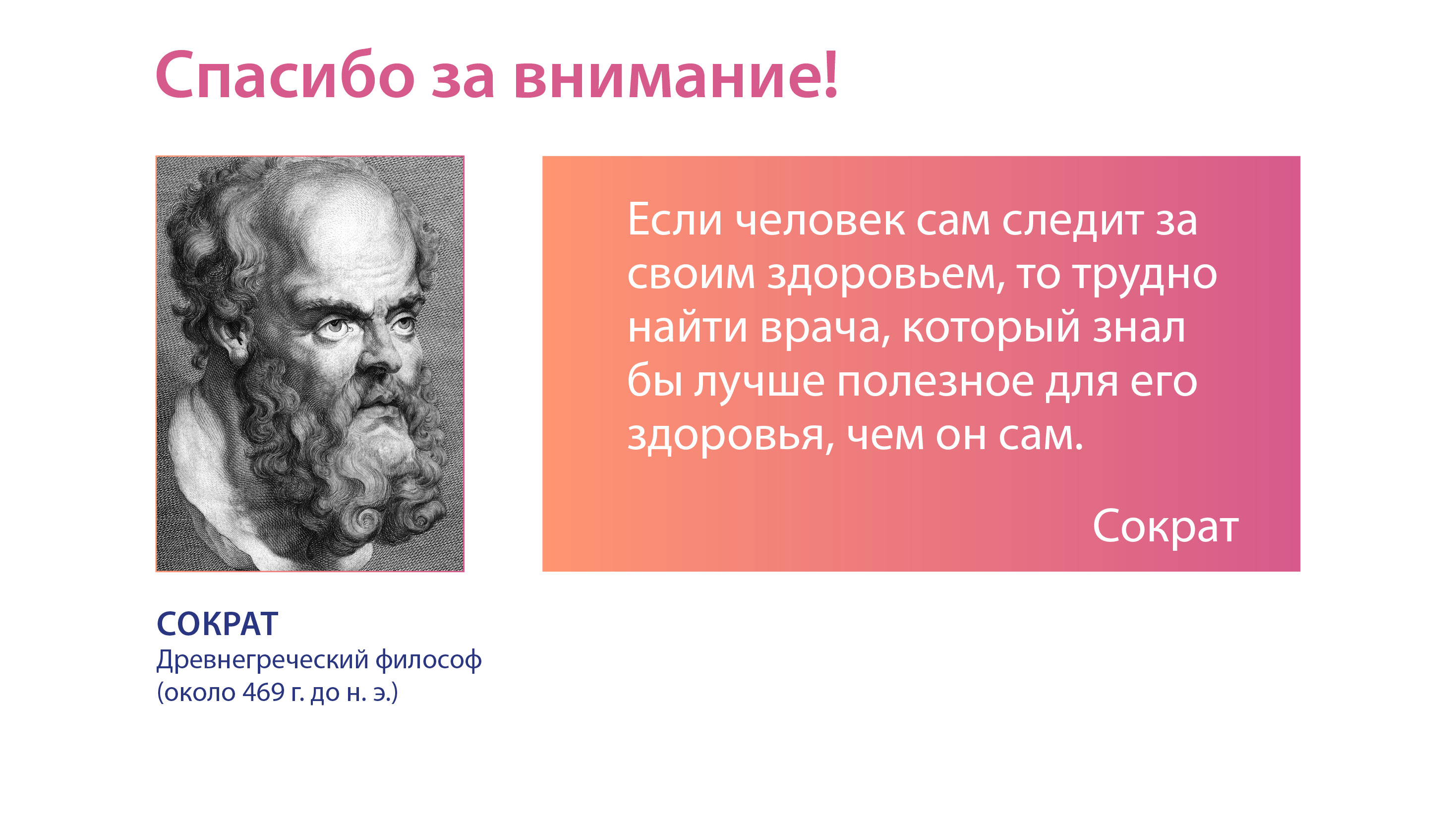